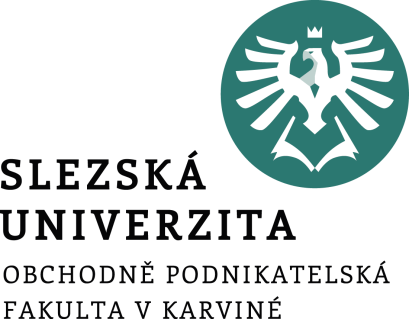 V jaké kondici se nachází CZK a kolik let jí ještě zbývá?
FIU/NKNPT
Ing. Zuzana Szkorupová, Ph.D.
Katedra financí a účetnictví
Významné mezníky CZK
Rašínova měnová reforma 1919
	https://www.historie.cnb.cz/cs/menova_politika/1_vznik_a_stabilizace_samostatne_ceskoslovenske_meny/rasinova_menova_reforma.html
Cíle reformy:  osamostatnit peněžní oběh
	     zlikvidovat inflační peníze, které vznikly během první světové války
                          vytvořit novou československou měnu
	      založit měnovou politiku na maximálním zhodnocení měny – tedy na zvyšování její kupní síly
	      spojit korunu se zlatem – zlatý standard
FIU/NKNPT Peníze
Významné mezníky CZK
Měnová reforma 1953 
https://edu.ceskatelevize.cz/video/4167-ceskoslovenska-menova-reforma-1953
https://edu.ceskatelevize.cz/video/3026-menova-reforma-1953

Rok 1989
Rok 1993 – súčasnosť

Prikladám odkaz na rozhovor natočený s Ing. Iljom Skaunicom, MBA, Ph.D. na tému: „VÝVOJ PENĚZ NA ÚZEMÍ ČESKÝCH ZEMÍ VČASE“: https://www.youtube.com/watch?v=jqbANQAIQXY&t=1599s
FIU/NKNPT Peníze
Debata ohledne CZK a její budoucnosti
Čím Jiří Rusnok zdůrazňuje důležitost vlastní národní měny pro Českou republiku?

Vážně ztratí stát na suverenitě zavedením společné jednotné měny (euro)?

Kdy se CZK nedařilo?

Na čem závisí to jestli bude v České republice přijato euro? 

Co je jistotou české koruny?
FIU/NKNPT Peníze
Kvíz:
https://www.cnb.cz/cs/o_cnb/expozice-cnb/expozice-online/jak-dobre-znas-nasi-menu-zacatecnik/




Děkuji za pozornost 